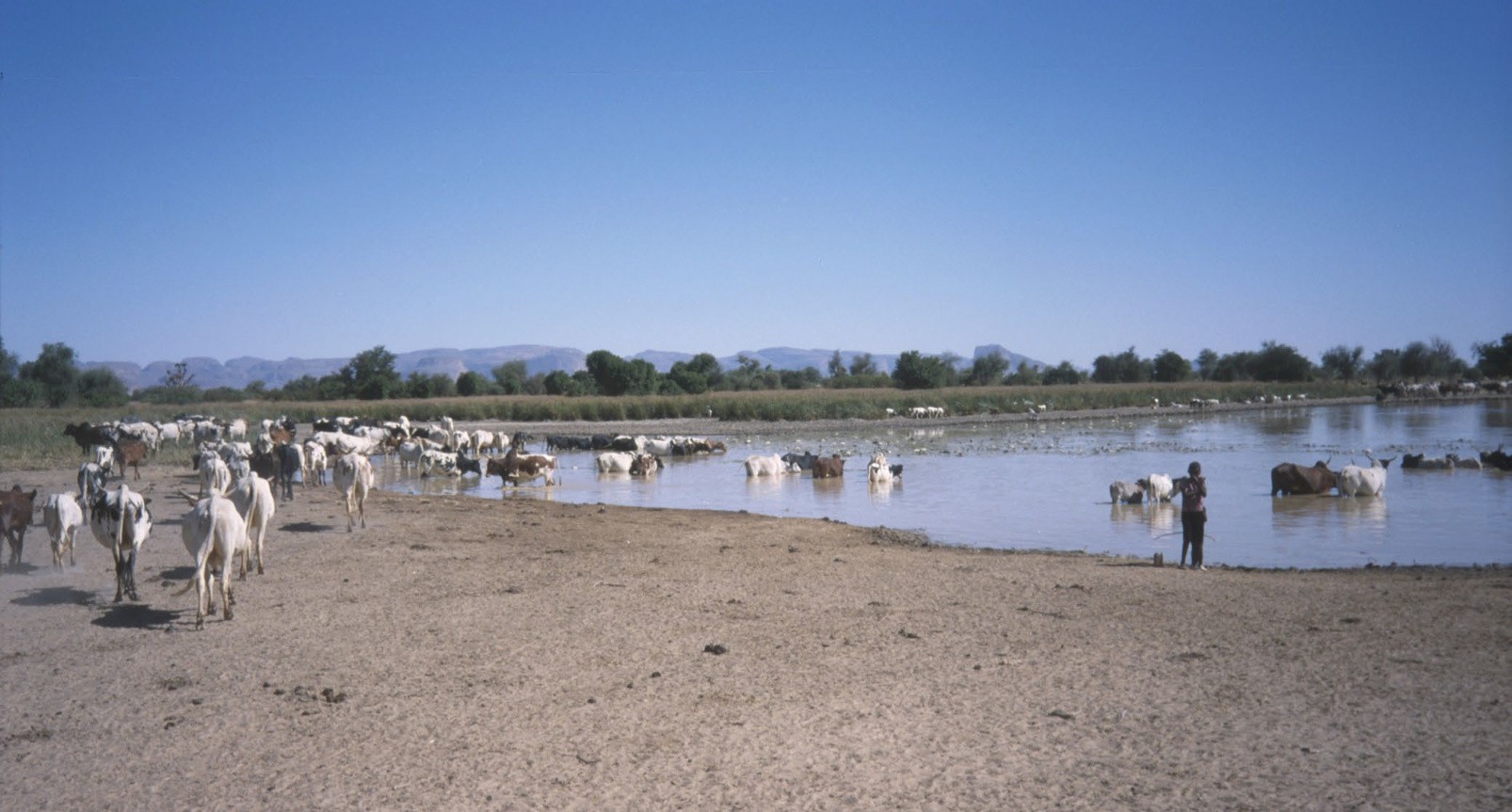 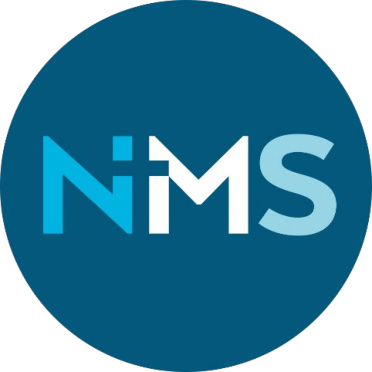 MALI
Ein presentasjon av NMS sitt engasjement i landet
© MORTEN RUUD/NMS
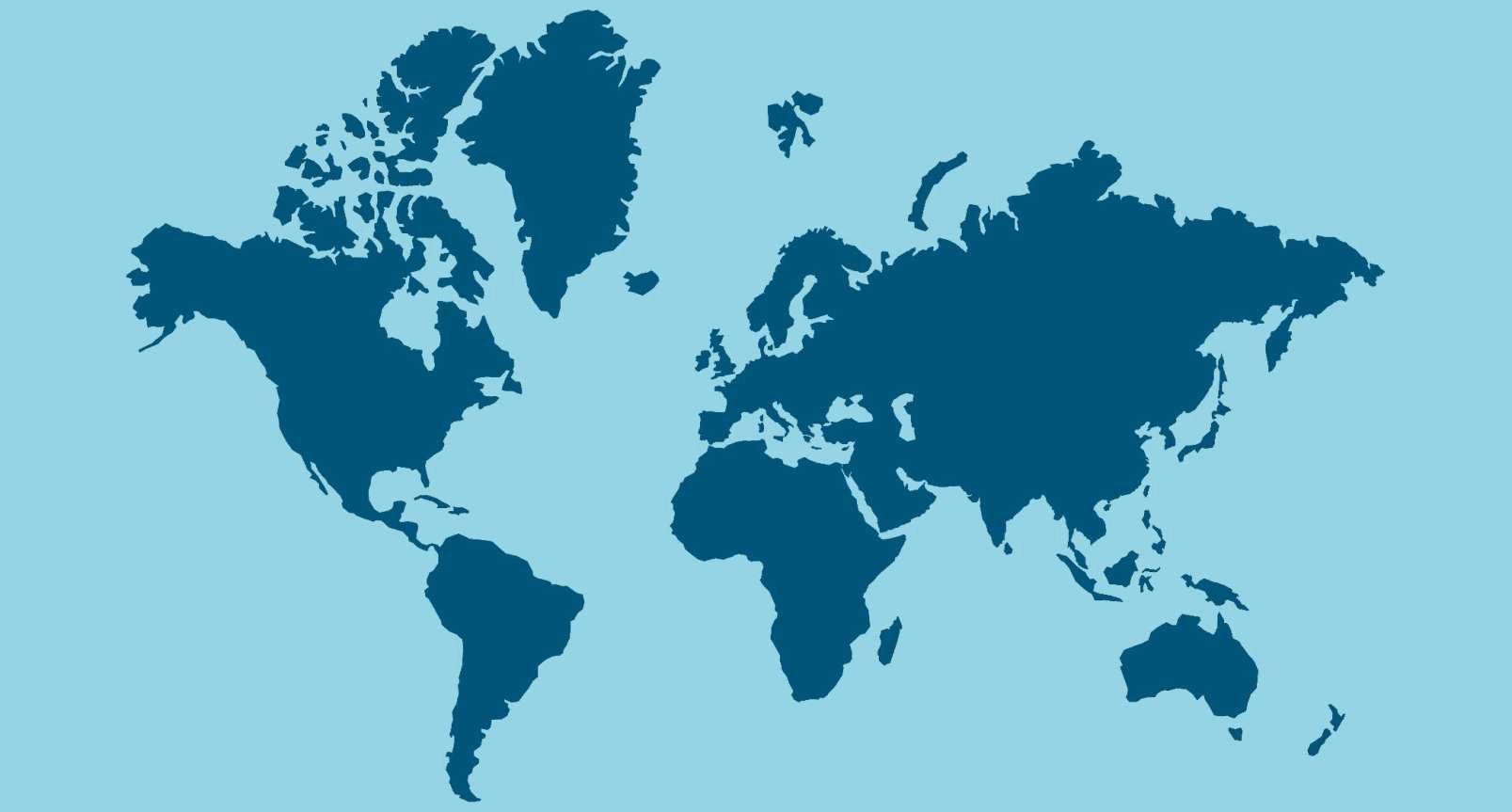 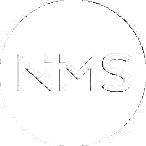 MALI
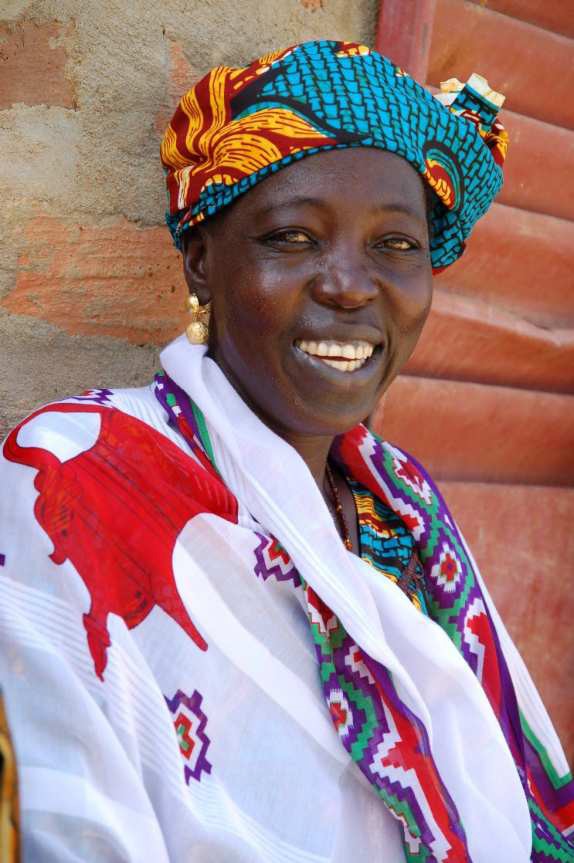 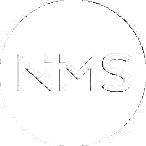 DETTE ER VI MED PÅ:
Kyrkjelydsbygging blant fulaniar
Bibelomsetting til fulani
Bekjempe kjønnslemlesting og barneekteskap
Alternativ inntekt i konfliktområde
©NMS-INFO
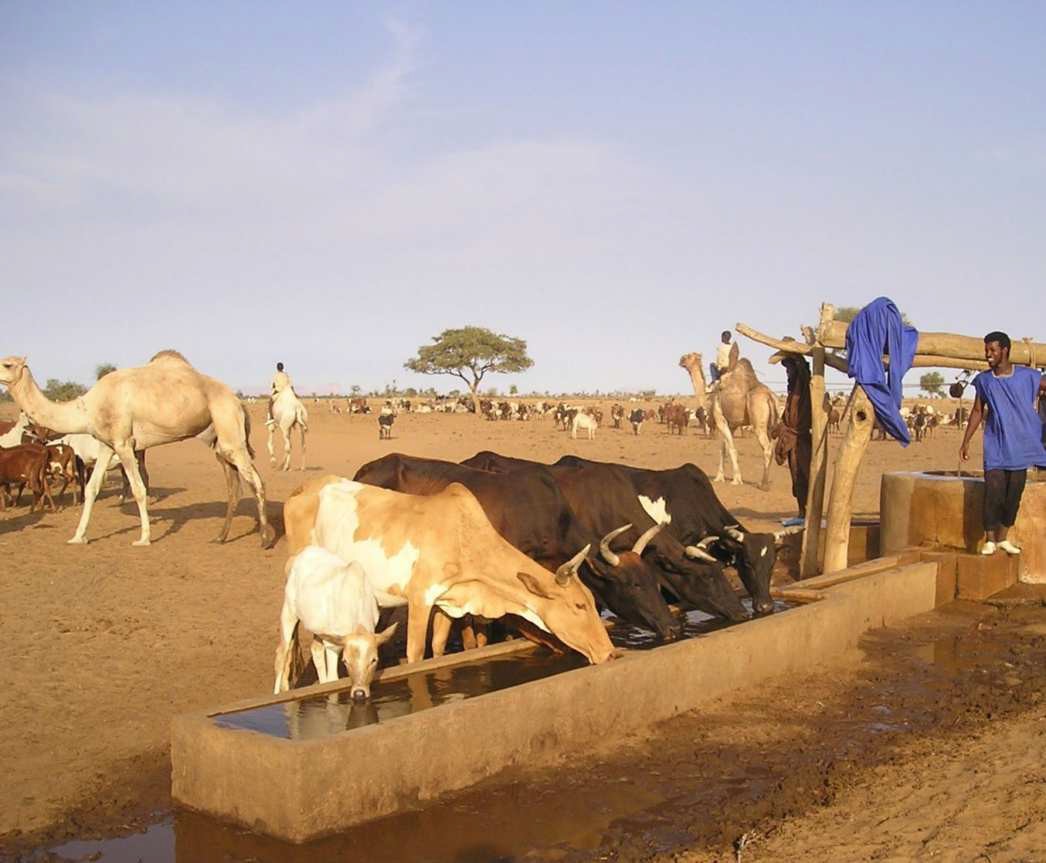 FAKTA OM MALI
20,2 millionar innbyggjarar - 2/3 blir rekna som fattige
Jordbruk sysselset 80 %
94,5 % muslimar 2,4 % kristne
© OLE HARALD NEERGÅRD/NMS
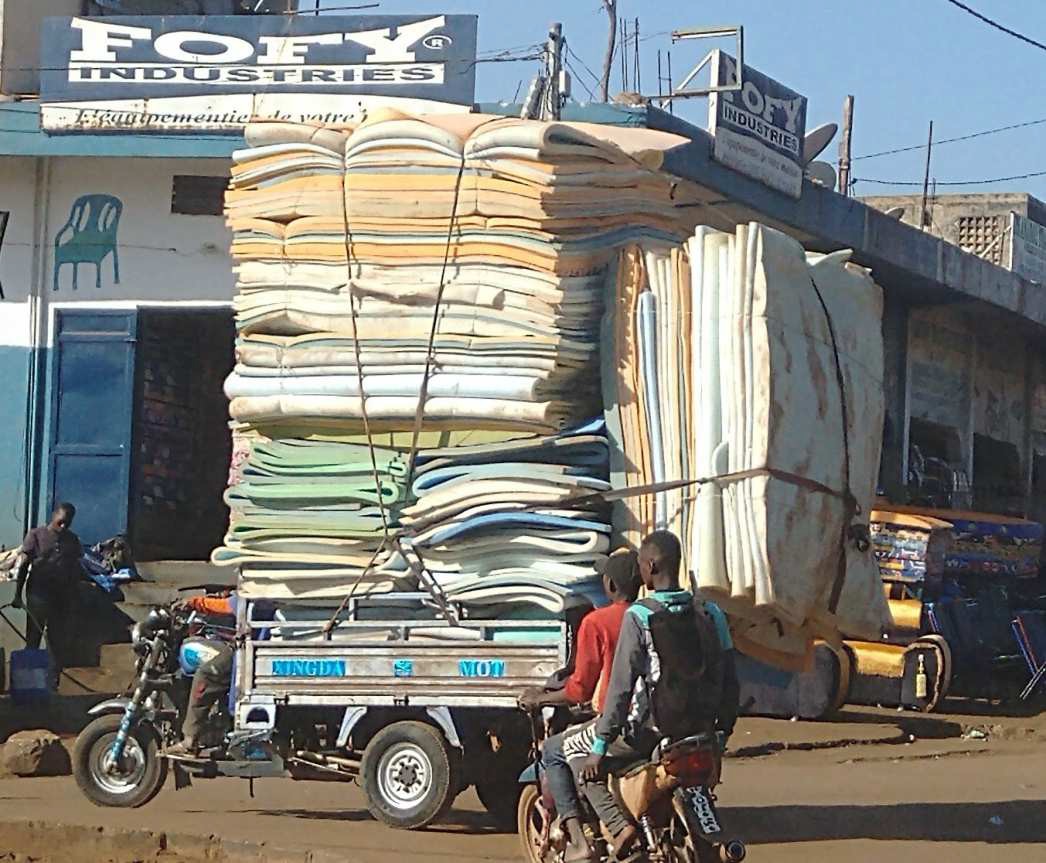 Mali var lenge eit handels- og kultursentrum i Vest-Afrika.
No er Mali eit av dei fattigaste landa i verda.
© ELSE STORAAS VATNE/NMS
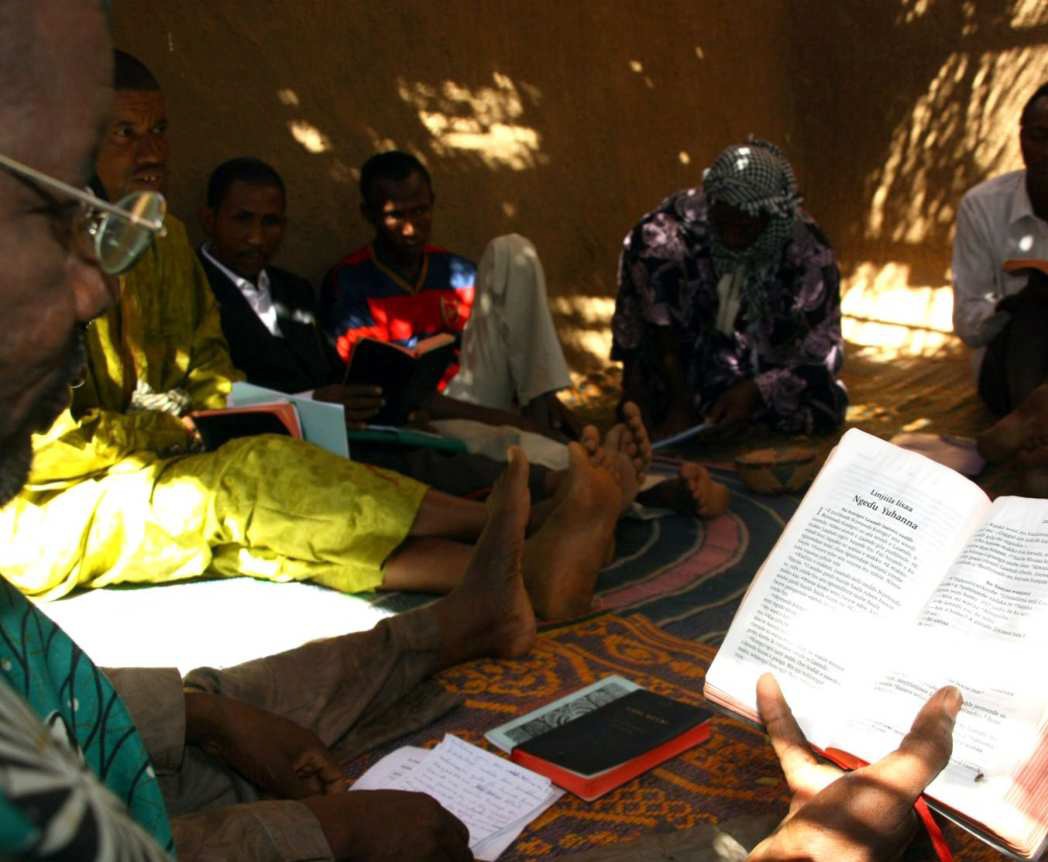 Arbeidsfellesskapet i Mali består av misjonærar
frå Noreg og fleire afrikanske land, samt nasjonale medarbeidarar.
Å byggje relasjonar til enkeltmenneske er viktig.
© STINA NEERGÅRD/NMS
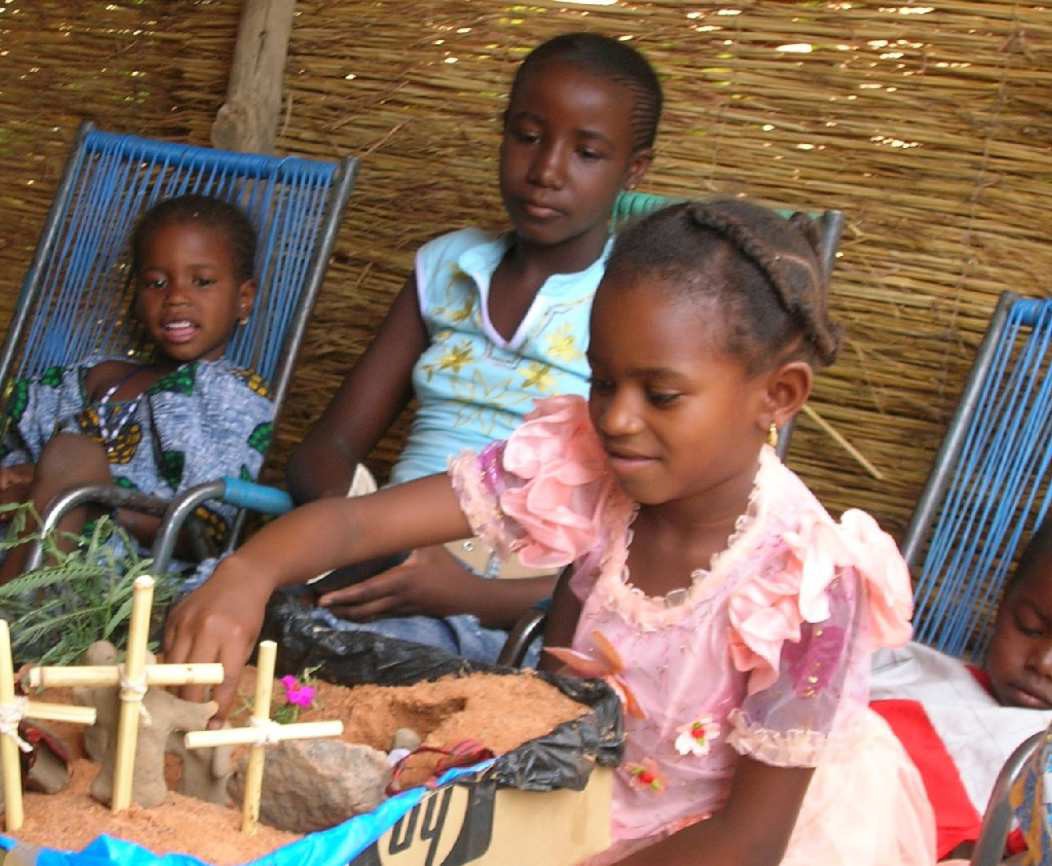 Arbeidet rettar seg i hovudsak mot folkegruppa fulani.
Tre kyrkjelydar møtast jamt til gudsteneste
med søndagsskule
- på fulani.
© STINA NEERGÅRD/NMS
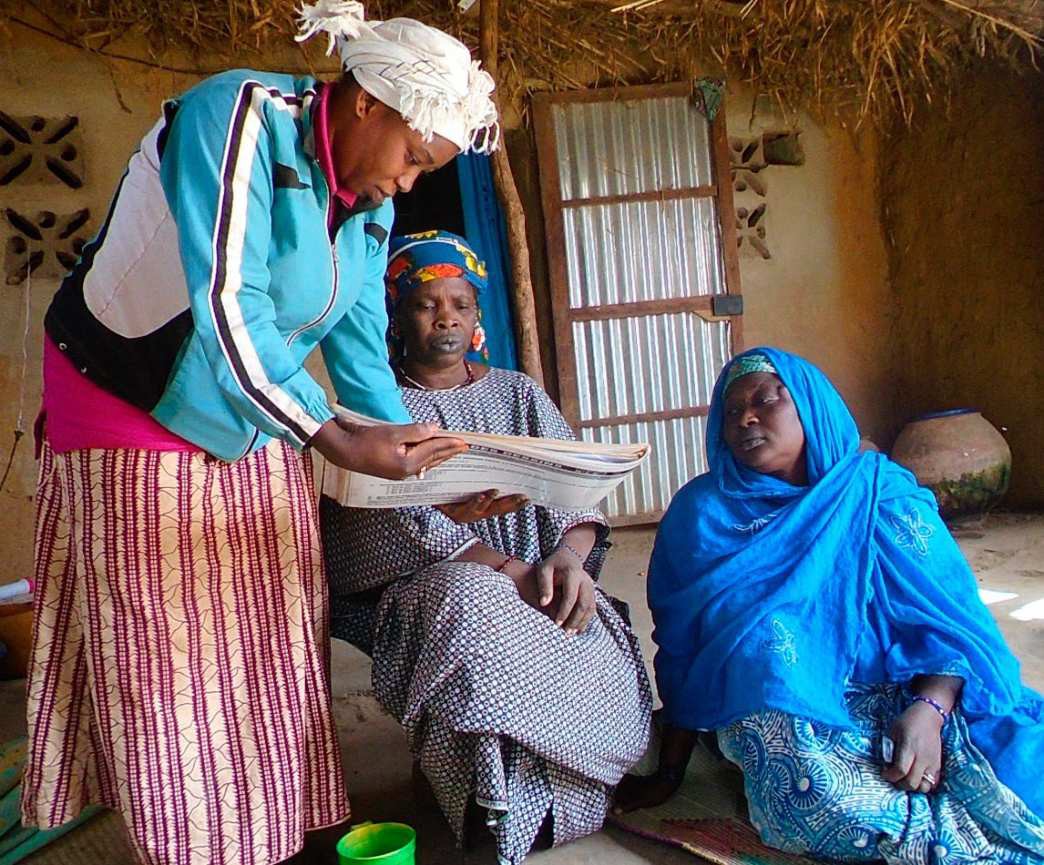 Kykjelydane har også kvinnegrupper, ungdomsgrupper, diakonale tiltak og evangelisering.
© NMS-INFO
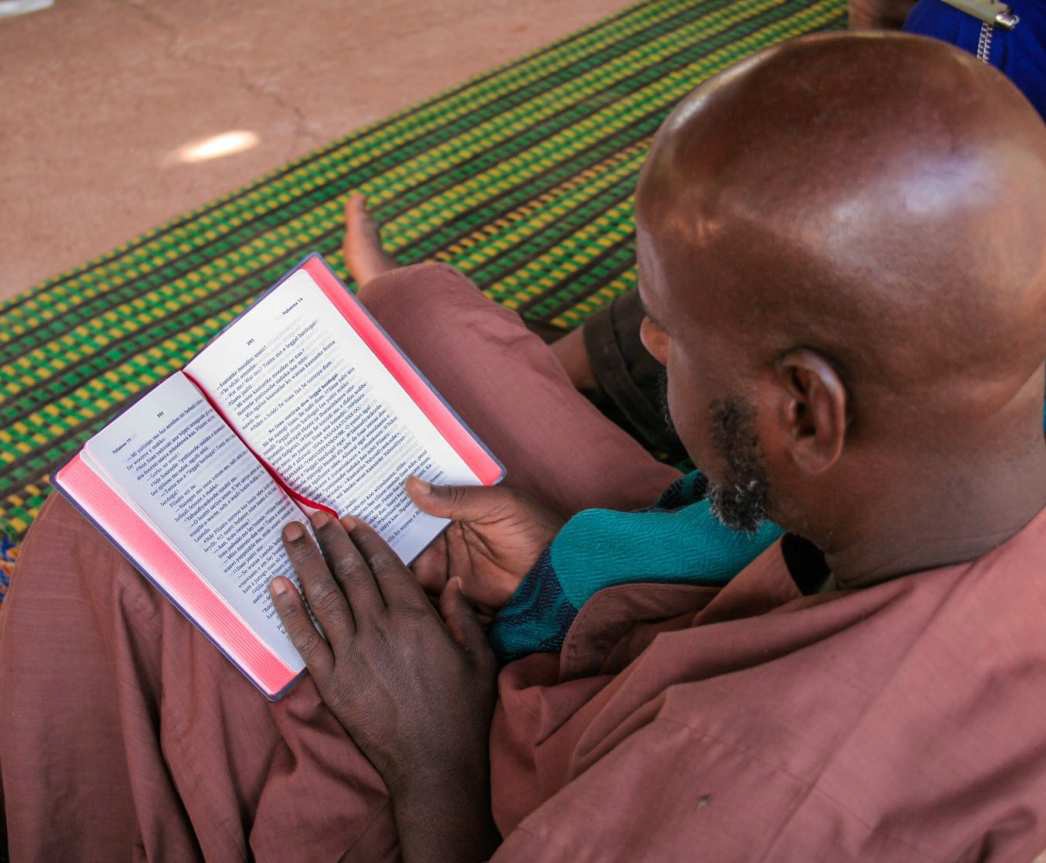 Bibelen blir omsett til fulani.
Det nye testamentet
blei utgitt i 2006.
Det blir jobba med Det gamle testamentet.
© NMS-INFO
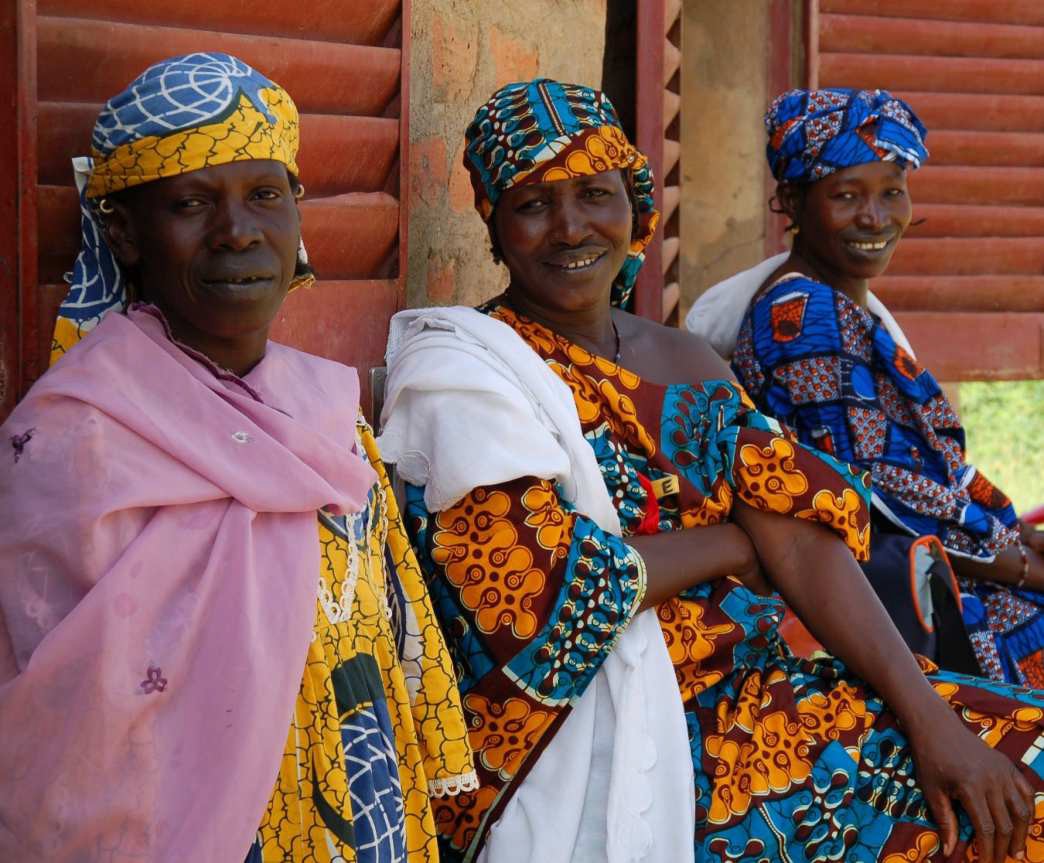 Kampen mot kjønnslemlesting har gitt svært gode resultat.
Innsatsen held fram i stadig nye landsbyar.
© NMS-INFO
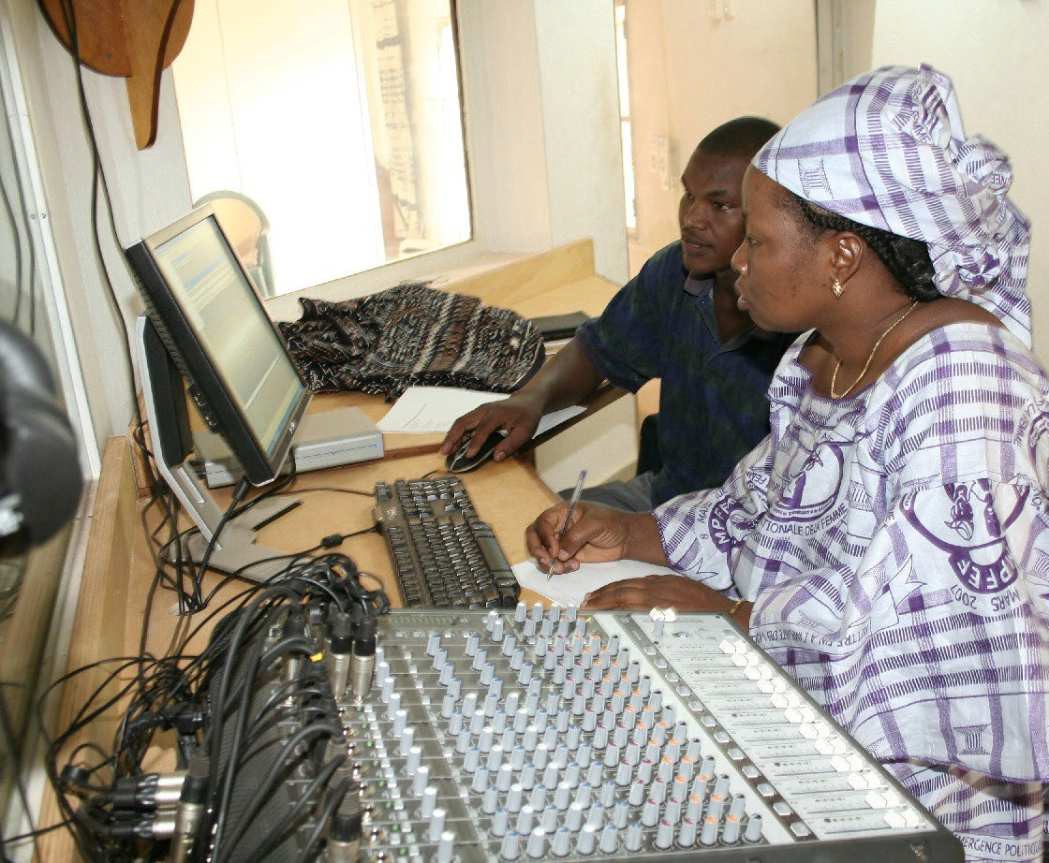 Det blir produsert radioprogram
på fulani.
Programma formidlar både kristen tru og undervising
om andre tema.
© NMS-INFO
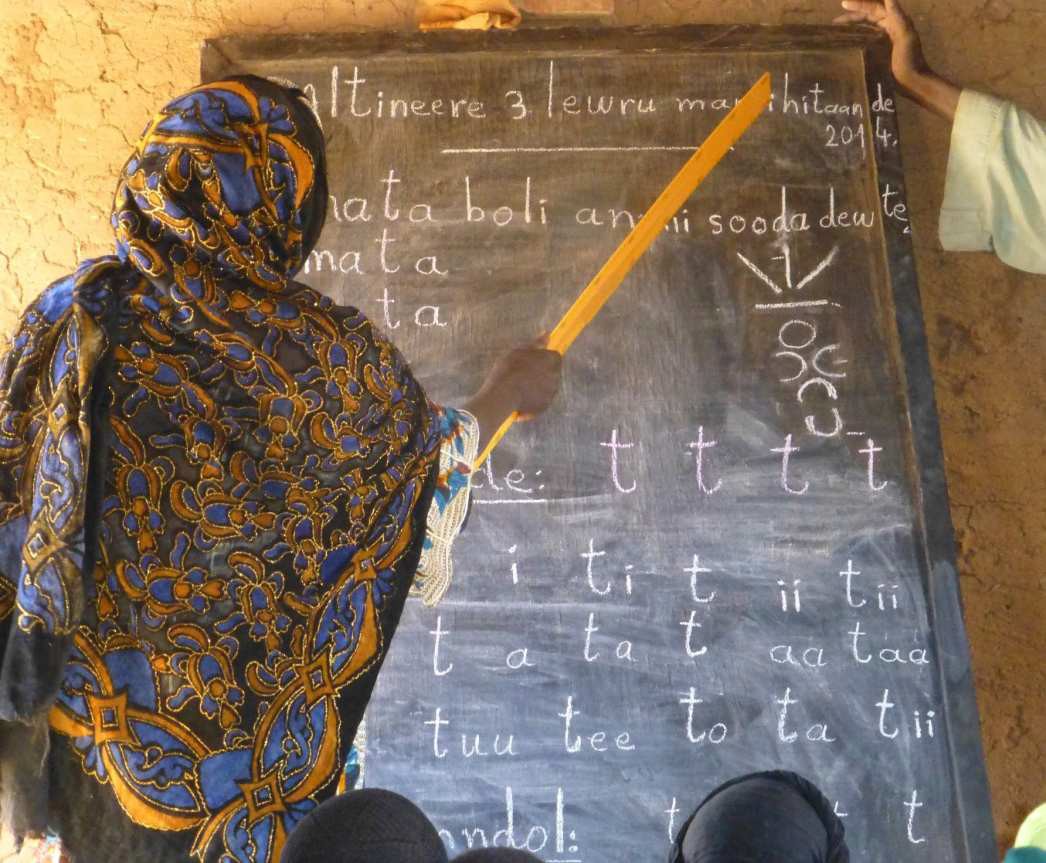 Alfabetisering er viktig for utvikling.
Metoden «Use Your Talents»
er tatt i bruk med stort hell i fleire deler av arbeidet.
© ESPEN SCHIAGER TOPLAND/NMS
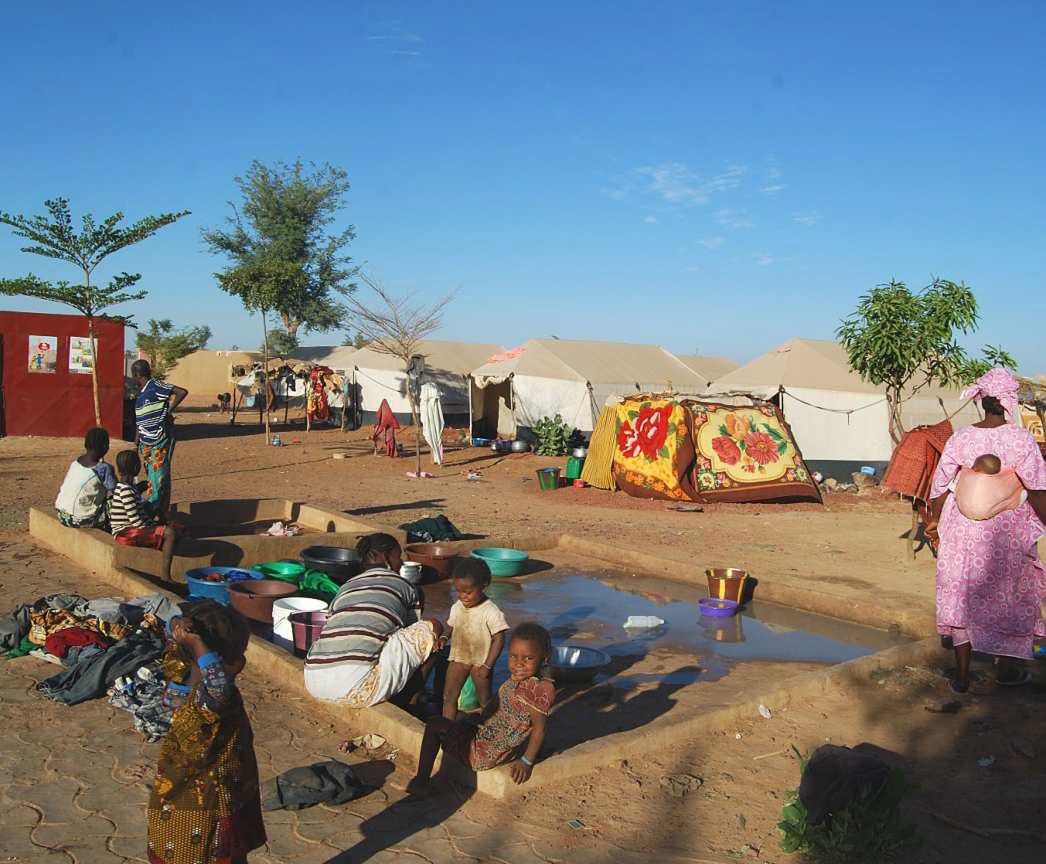 Konflikter og uro har ført til mange internflyktningar i landet.
© ELSE STORAAS VATNE/NMS
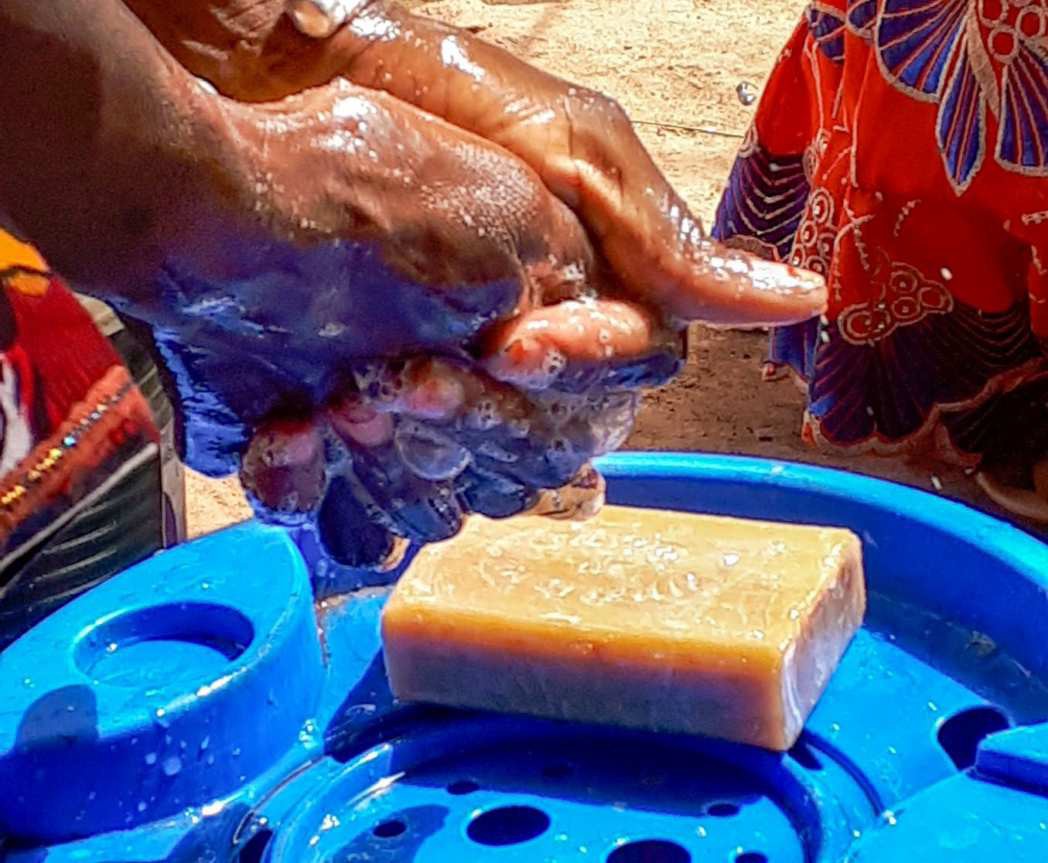 Diakoniarbeidet gir hjelp og støtte
- blant anna ved å byggje vaskestasjonar i flyktningleirane.
© STINA NEERGÅRD/NMS
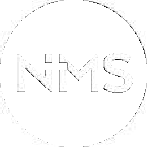 Finn historiar, blogg og meir informasjon om kyrkjelyden sitt misjonsprosjekt her:
nms.no/finndinmenighet
NMS sin visjon er
EI LEVANDE KYRKJE OVER HEILE JORDA
TAKK for at du er med og bidreg til det!
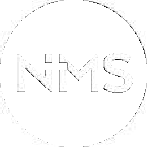 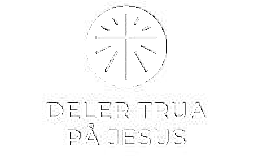 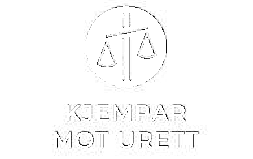 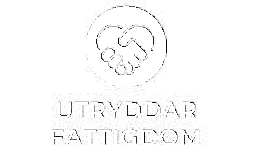 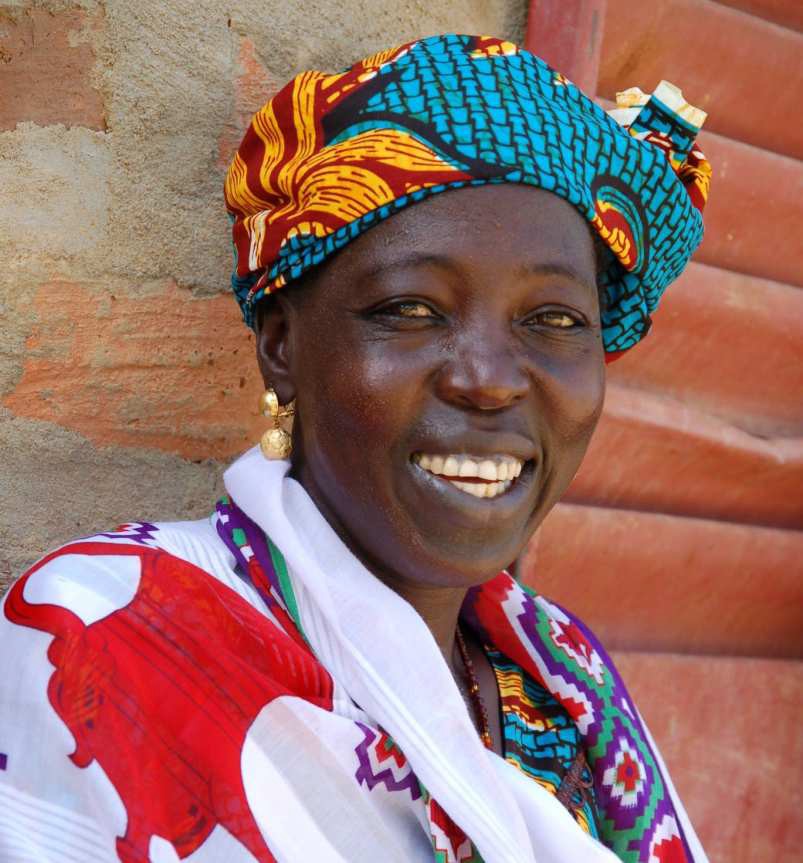 SAMAN
forandrar
VI VERDA!